Banshee: Bandwidth-Efficient DRAM Caching 
via Software/Hardware Cooperation
Xiangyao Yu1, Christopher Hughes2, Nadathur Satish2, Onur Mutlu3, Srinivas Devadas1
MIT1        Intel Labs2        ETH Zürich3
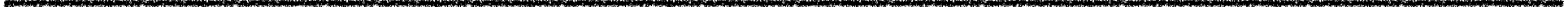 In-package DRAM has 
5X higher bandwidth than off-package DRAM
Similar latency as off-package DRAM
Limited capacity (up to 16 GB)
Use in-package DRAM a cache
Banshee maximizes both in- and off-package DRAM bandwidth efficiency to deliver high performance
Idea 1
Track DRAM cache contents using TLBs and page tables
A novel, lightweight TLB coherence mechanism with low complexity
Idea 2
Bandwidth-aware frequency-based replacement policy to reduce unnecessary DRAM cache replacement traffic
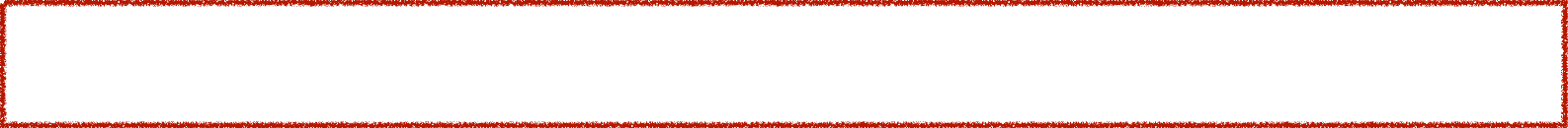 Banshee improves performance by 15% and reduces in-package DRAM traffic by 35.8% over the best-previous latency-optimized DRAM cache design
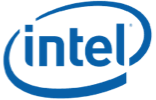 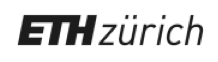 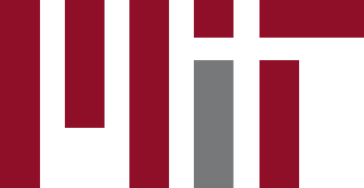 [Speaker Notes: We present Banshee, a new DRAM cache design that optimizes for DRAM bandwidth efficiency to deliver high performance.
High bandwidth 3D-stacked DRAM has been incorporated into the same package as the processor.
The bandwidth of in-package DRAM is 5 times higher than traditional off-package DRAM.
However, in-package DRAM has limited capacity and similar latency as off-package DRAM.
In-package DRAM can be used as a cache.
To maximize its performance potential, a system needs to fully utilize its high bandwidth.
Previous DRAM cache designs, however, optimized for latency rather than bandwidth efficiency and therefore cannot fully utilize the high bandwidth of DRAM caches.

We propose Banshee, a new DRAM cache design optimizing for bandwidth efficiency while providing low latency.
Banshee has two key ideas:
First, we propose a new, lightweight TLB coherence mechanism for page-table-based DRAM cache designs. 
This largely removes DRAM cache traffic for accessing tags. 
Second, Banshee uses a new bandwidth-aware frequency-based replacement policy to reduce cache replacements.
Banshee improves performance by 15% and reduces DRAM cache traffic by 36% over the best latency-optimized DRAM cache design we evaluated. 
Please come to my talk, which is the first talk this morning, in section 1-A.
Thank you.]